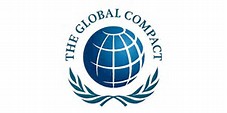 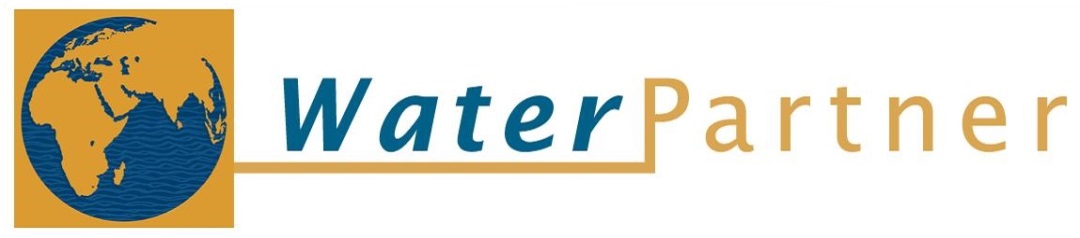 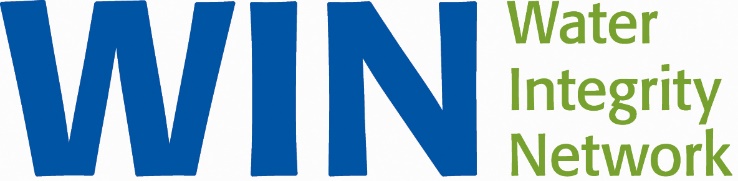 UN-Global Compact
And why the 2016 Water Integrity Global Outlook is elementary to reaching the objectives of the UN – Global Compact

http://www.gcnetherlands.nl

www.waterpartner.org 

Jeroen Kool,
The Hague, 15 April 2016
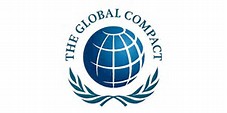 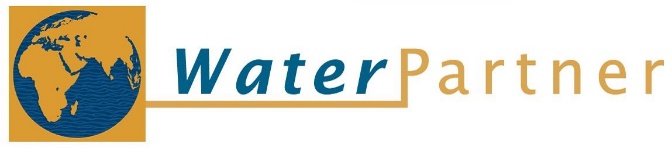 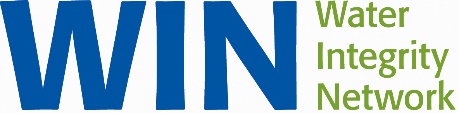 Objectives of the UNGC
The United Nations Global Compact is a call to companies everywhere to align their operations and strategies with ten universally accepted principles in the areas of human rights, labor, environment and anti-corruption, and to take action in support of UN goals and issues embodied in the Sustainable Development Goals. 

The UN Global Compact is a leadership platform for the development, implementation and disclosure of responsible corporate practices. Launched in 2000, it is the largest corporate sustainability initiative in the world, with more than 8,000 companies and 4,000 non-business signatories based in over 170 countries, and more than 85 Local Networks.
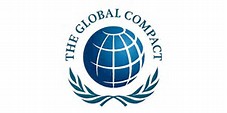 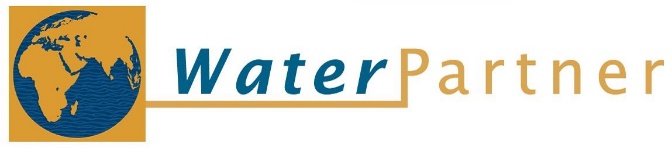 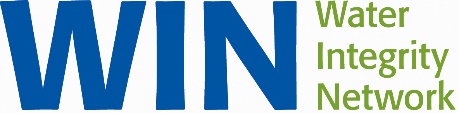 UNGC Supportive Actions
To make this happen, the UN Global Compact supports companies to:
Do business responsibly by aligning their strategies and operations with Ten Principles on human rights, labour, environment and anti-corruption; and
Take strategic actions to advance broader societal goals, such as the UN Sustainable Development Goals, with an emphasis on collaboration and innovation.
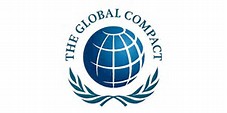 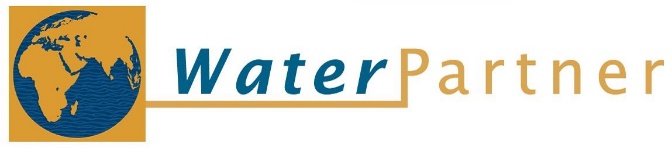 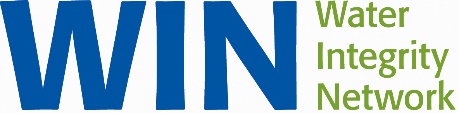 Human Rights Principles
Principle 1: Businesses should support and respect the protection of internationally proclaimed human rights; and

Principle 2: make sure that they are not complicit in human rights abuses. 

Complicity means being implicated in a human rights abuse that another company, government, individual or other group is causing. The risk of complicity in a human rights abuse may be particularly high in areas with weak governance and/or where human rights abuse is widespread. However, the risk of complicity exists in every sector and every country.
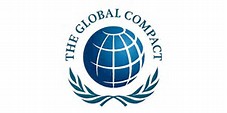 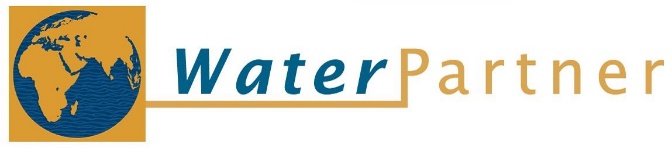 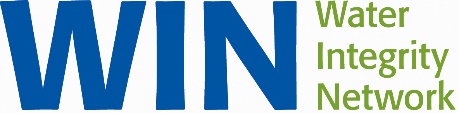 Labour
Principle 3: Businesses should uphold the freedom of association and the effective recognition of the right to collective bargaining;
Principle 4: the elimination of all forms of forced and compulsory labour;
Principle 5: the effective abolition of child labour; and
Principle 6: the elimination of discrimination in respect of employment and occupation.
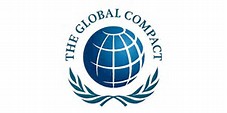 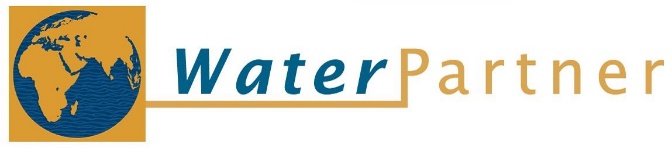 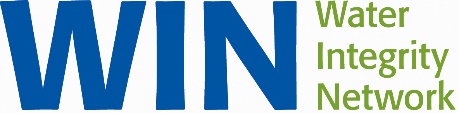 Environment
Principle 7: Businesses should support a precautionary approach to environmental challenges;

Principle 8: undertake initiatives to promote greater environmental responsibility; and

Principle 9: encourage the development and diffusion of environmentally friendly technologies.
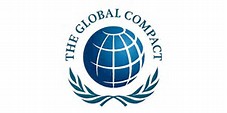 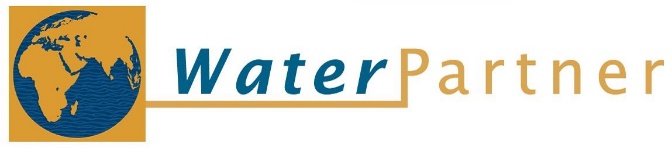 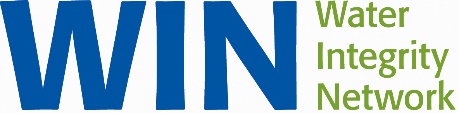 Anti - Corruption
Principle 10: Businesses should work against corruption in all its forms, including extortion and bribery.

This principle against corruption was adopted in 2004 and commits UN Global Compact participants to avoid bribery, extortion and other forms of corruption, and to proactively develop policies and concrete programmes to address corruption internally and within their supply chains. 

Companies are also challenged to work collectively and join civil society, the United Nations and governments to realize a more transparent global economy.
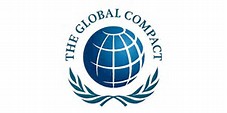 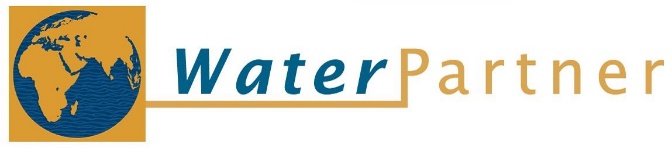 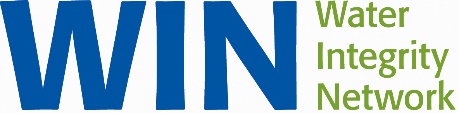 The 2016 Water Integrity Global Outlook is elementary to reaching the UNGC objectives:
Water is vital for life of every human being and a crucial resource for the sustainability of the global business community
Building of Transparency, Accountability and Participation (TAP) lead to better performance of both the water sector and of the global business community
A Good and reliable governance system is needed to combat corruption, improve the rule of law, support fair competition and economic growth, and improve the performance of the water sector
Lack of good governance and corruption particularly hit the poor and vulnerable people: leading to higher cost of their water services, reduced (job) opportunities for SME’s and reduced economic growth
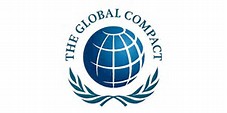 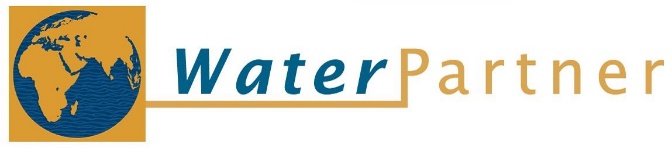 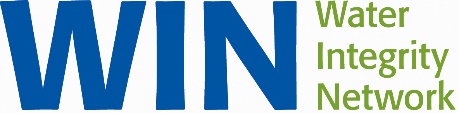 When governments are accountable, companies can play an essential role in public – private partnerships and finance, leading to better performance of water management and water service delivery
Transparent, objective and accountable tendering procedures around large-scale water infrastructure investments  lead to better price to quality ratio’s and better projects, benefiting both companies and the water sector at large
Involving key stakeholders and project affected people in the planning, design and implementation of water projects lead to stronger consensus and support, and to more successful implementation of the water projects and related business opportunities
Independent monitoring will improve the quality of crucial information, and will strengthen the dialogue between governments, companies and the public where it comes to water sector performance